স্বাগতম
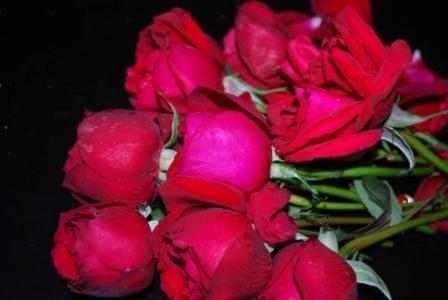 পরিচিতি
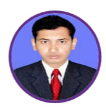 বিষয়ঃ রসায়নশ্রেণিঃনবম
অধ্যায়ঃ তৃতীয়
তারিখঃ ০৭/০৮/১৯ ইং
জি,এম,আসাদুজ্জামান     সহকারী শিক্ষক কৃষ্ণকাটী মাধ্যমিক বিদ্যালয়  তালা,সাতক্ষীরা।
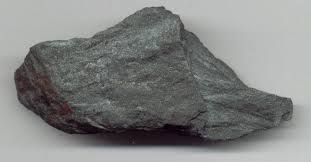 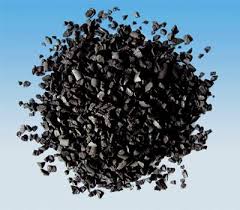 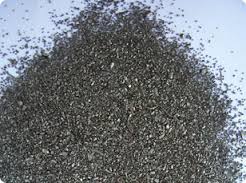 সালফার (গন্ধক)
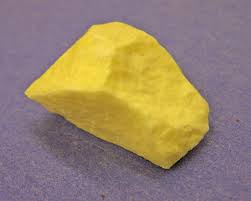 লোহা  (Fe)
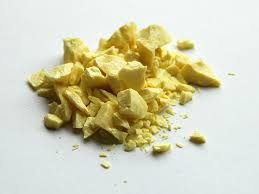 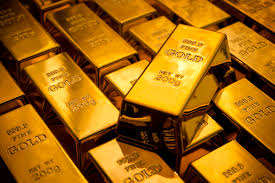 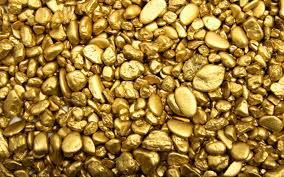 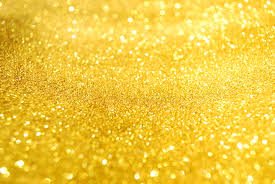 সোনা (Au)
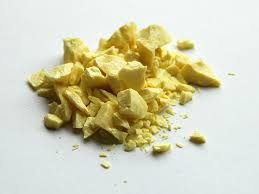 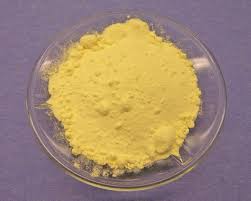 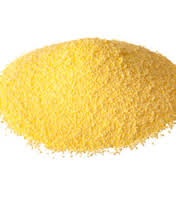 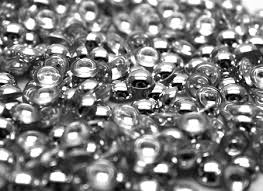 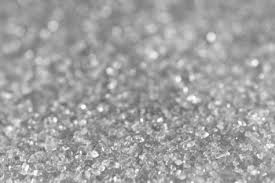 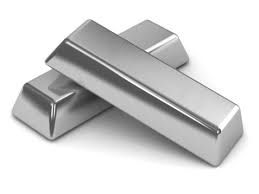 সালফার এর ক্ষুদ্রতম অংশ
রূপা (Ag)
পরমানুর কনিকা সমুহ
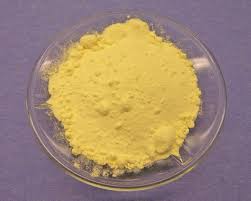 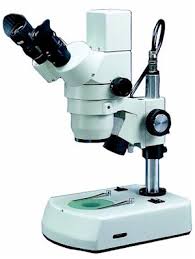 শিখনফলঃ
মৌলিক ও স্থায়ী কণিকাগুলোর নাম বলতে পারবে।

পারমানবিক সংখ্যা, ভর সংখ্যা ব্যাখ্যা করতে পারবে।

পরমানুর  ইলেকট্রন , প্রোটন ,নিউট্রন হিসেব করতে পারবে ।
ইলেকট্রন (-)

প্রোটন (+)

নিউট্রন
পরমানুর গঠন
নিউক্লিয়াস
ইলেকট্রন
প্রোটন
নিউট্রন
+
_
-
-
-
প্রোটন  ৬+
ইলেক্ট্রন ৬-
নিউট্রন  ৬
+
+
+
+
-
+
+
-
-
-
কার্বন ( C )
পারমানবিক সংখ্যা ও ভর সংখ্যা
প্রোটন সংখ্যা =পারমানবিক সংখ্যা (Z) =6 

নিউট্রন সংখ্যা ( N )= 6

ভর সংখ্যা   (A)  =প্রোটন সংখ্যা+ নিউট্রন সংখ্যা
                        =Z + N
                         = 6 +6
                          =12
C
12
6
6
দলীয় কাজ
35
40
Cl
Ca
2.
1.
17
20
গ্রুপ – ১
১ এর ইলেকট্রন , প্রোটন ও নিউট্রন সংখ্যা নির্ণয় কর।
গ্রুপ –২
২ এর ইলেকট্রন , প্রোটন ও নিউট্রন সংখ্যা নির্ণয় কর।
মূল্যায়ন
মৌলিক কণিকা  বলতে কি বোঝ ?
পারমানবিক সংখ্যা ও ভর সংখ্যা  কী উদাহরন সহ ব্যাখ্যা কর ।


।
বাড়ির কাজ
পরমানু  বৈদ্যুতিক ভাবে নিরপেক্ষ কেন ?
পরমানু  আধান গ্রস্থ হয় কি ভাবে?
ধন্যবাদ
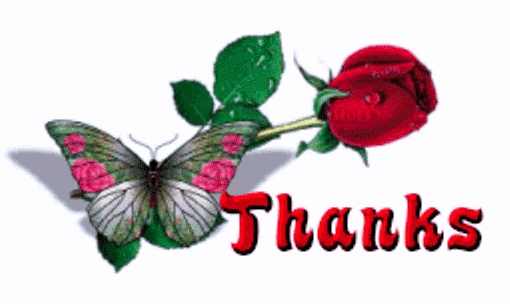